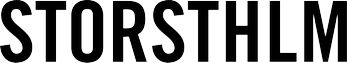 SFI/SFX 2019i Stockholms län
Nacka kommunrapport
2019-06-17
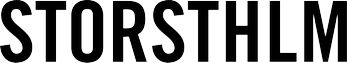 Svenska för invandrare (SFI/SFX)
Så tycker eleverna om sin utbildning och sin skola
3
Om undersökningen
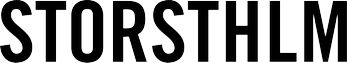 Målet med gemensamma studerandeenkäter är att kommunerna får ett bredare underlag för att, tillsammans med utbildningsanordnarna, utveckla kvaliteten på hela länets vuxenutbildning.
Undersökningen riktade sig till samtliga studerande i Stockholms län på SFI/SFX. De måste ha gått på sin utbildning i minst tre veckor för att delta
Datainsamlingen pågick från vecka 17 till vecka 22
Undersökningen genomfördes av Sweco Strategy i samarbete med KSL
Undersökningen genomfördes som en webbundersökning där alla utbildningsanordnarna fick välja mellan två olika insamlingsmetoder på webben
Under insamlingsperioden fick skolorna en länk där skolorna respektive kommunerna kunde följa antalet svarande. Genom e-postutskick påmindes kontaktpersonerna om hur insamlingen gick för dem och i förhållande till samtliga. Sweco hade en helpdesk för de som vill fråga om något som gällde undersökningen. Svarsfrekvensen redovisades kontinuerligt per anordnare
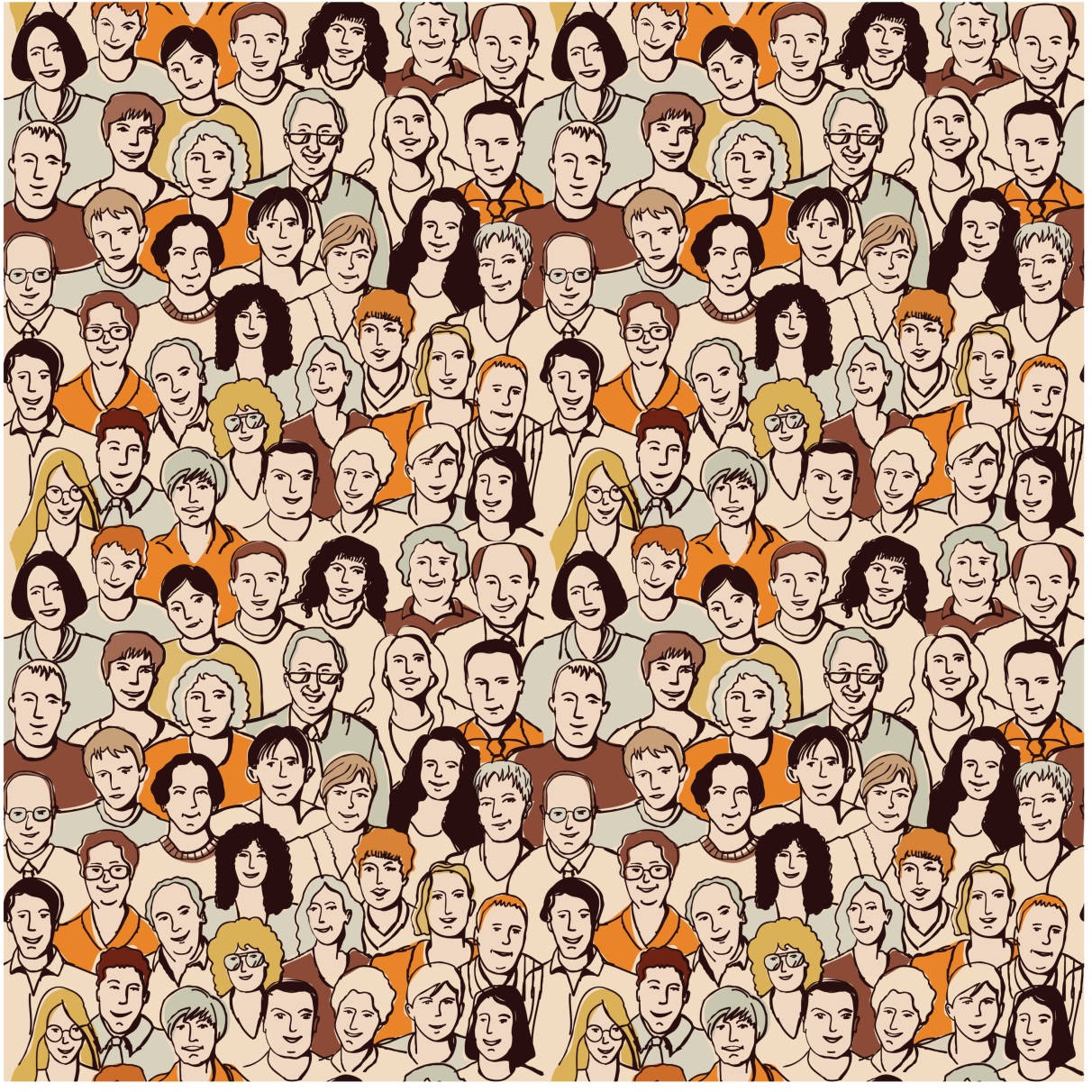 4
Nacka
Utbildningsanordnare
Antal svar per utbildningsanordnare. Totalt 235 svar från Nacka kommuns elever.
Endast svar från elever i er kommun redovisas i denna rapport.
1
2019-06-18
Nacka
Jämförelse med länet totalt
Medelvärde per fråga. Medelvärde skala 1 till 5.
1
2019-06-18
Kommunens utveckling över tid
På vilka områden har kommunen förbättrat/försämrat resultatet jämfört med föregående år?
5
Nacka
Frågor med bäst utveckling
Topp 5 frågor med bäst utveckling jämfört med föregående år för Nacka
2019
Förändring jämfört med2018
2018
Det är arbetsro i klassrummet.
Jag kan rekommendera min skola till andra
Jag känner mig trygg i skolan
Mina lärare berättar vad jag måste kunna för att få betyg
Mina lärare förklarar så att jag förstår
Redovisade medelvärden är avrundade till närmsta decimal.
1
2019-06-18
Nacka
Frågor med mest negativ utveckling
De 5 frågor med minst utveckling jämfört med föregående år för  Nacka
2019
Förändring jämfört med2018
2018
Jag vet vem jag ska prata med om jag vill klaga på något i skolan
SFI/SFX-studier gör det lättare att få arbete
Vi elever kan vara med och bestämma vad vi ska göra på lektionerna
Mina lärare gör så att jag vill lära mig mer
Jag behandlas bra av andra elever
Redovisade medelvärden är avrundade till närmsta decimal.
1
2019-06-18
Nacka
Jämförelse med föregående år
Medelvärde per fråga. Medelvärde skala 1 till 5. Årets nya frågor redovisas ej här.
1
2019-06-18
Nacka
Jämförelse med föregående år
Frågeområden
Medelvärde per fråga. Medelvärde skala 1 till 5. Frågeområdena Normer och värden samt Lärandet har fått nya frågor i år och är inte helt jämförbara med föregående år.
1
2019-06-18
Redovisning av alla frågor
Här följer detaljredovisning av alla enkätens frågor
5
Nacka
Varför studerar du på SFI/SFX?
1
2019-06-18
Nacka
Varför studerar du på SFI/SFX?
Annan anledning
1
2019-06-18
Nacka
Varför har du valt att läsa på distans?
1
2019-06-18
Nacka
Övriga frågor
Antal svar: 235
1
2019-06-18
Nacka
Övriga frågor
Antal svar: 235
1
2019-06-18
Nacka
Övriga frågor
Antal svar: 229
1
2019-06-18
Nacka
Övriga frågor
Antal svar: 212
1
2019-06-18
Nacka
Övriga frågor
Antal svar: 235
1
2019-06-18
Nacka
Övriga frågor
Antal svar: 235
1
2019-06-18
Jämförelser av alla utbildningsanordnare
Här följer redovisning av alla utbildningsanordnares resultat, för elever  bosatta i er kommun.
5
Nacka
Helhetsomdöme
Jag kan rekommendera min skola till andra
Antal
Niketo AB SFI
Kunskapsbolaget Integra
Stockholms Intensivsvenska för akademiker SFI
Omsorgslyftet
Total
Academedia Eductus
Hermods
ABF Stockholm
NTI-skolan SFI
Rangordnat efter medelvärde. Kolumnen antal visar hur många som besvarat aktuell fråga (vet ej-svar exkluderade). Endast anordnare med 5 svar eller fler i länet redovisas.
1
2019-06-18
Nacka
Normer och värden
Jag behandlas bra av mina lärare
Antal
Niketo AB SFI
Stockholms Intensivsvenska för akademiker SFI
Omsorgslyftet
Kunskapsbolaget Integra
Hermods
Total
ABF Stockholm
Academedia Eductus
NTI-skolan SFI
Rangordnat efter medelvärde. Kolumnen antal visar hur många som besvarat aktuell fråga (vet ej-svar exkluderade). Endast anordnare med 5 svar eller fler i länet redovisas.
1
2019-06-18
Nacka
Normer och värden
Jag behandlas bra av andra elever
Antal
Niketo AB SFI
Kunskapsbolaget Integra
Omsorgslyftet
Stockholms Intensivsvenska för akademiker SFI
Total
ABF Stockholm
Academedia Eductus
Hermods
Rangordnat efter medelvärde. Kolumnen antal visar hur många som besvarat aktuell fråga (vet ej-svar exkluderade). Endast anordnare med 5 svar eller fler i länet redovisas.
1
2019-06-18
Nacka
Normer och värden
Det är arbetsro i klassrummet.
Antal
Niketo AB SFI
Kunskapsbolaget Integra
Omsorgslyftet
Stockholms Intensivsvenska för akademiker SFI
Hermods
Total
Academedia Eductus
ABF Stockholm
Rangordnat efter medelvärde. Kolumnen antal visar hur många som besvarat aktuell fråga (vet ej-svar exkluderade). Endast anordnare med 5 svar eller fler i länet redovisas.
1
2019-06-18
Nacka
Normer och värden
Jag upplever att kvinnor och män ges lika mycket utrymme på lektionerna
Antal
Niketo AB SFI
Stockholms Intensivsvenska för akademiker SFI
Omsorgslyftet
Kunskapsbolaget Integra
Total
Academedia Eductus
Hermods
ABF Stockholm
Rangordnat efter medelvärde. Kolumnen antal visar hur många som besvarat aktuell fråga (vet ej-svar exkluderade). Endast anordnare med 5 svar eller fler i länet redovisas.
1
2019-06-18
Nacka
Normer och värden
Skolan behandlar alla elever lika oavsett ålder, kön, könsidentitet eller könsuttryck, etnisk tillhörighet, religion eller annan trosuppfattning, funktionsnedsättning eller sexuell läggning
Antal
Kunskapsbolaget Integra
Niketo AB SFI
Stockholms Intensivsvenska för akademiker SFI
Omsorgslyftet
Total
Academedia Eductus
ABF Stockholm
Hermods
Rangordnat efter medelvärde. Kolumnen antal visar hur många som besvarat aktuell fråga (vet ej-svar exkluderade). Endast anordnare med 5 svar eller fler i länet redovisas.
1
2019-06-18
Nacka
Trygghet
Jag känner mig trygg i skolan
Antal
Niketo AB SFI
Stockholms Intensivsvenska för akademiker SFI
Omsorgslyftet
Kunskapsbolaget Integra
Total
Academedia Eductus
ABF Stockholm
Hermods
Rangordnat efter medelvärde. Kolumnen antal visar hur många som besvarat aktuell fråga (vet ej-svar exkluderade). Endast anordnare med 5 svar eller fler i länet redovisas.
1
2019-06-18
Nacka
Trygghet
Jag vet vem jag ska vända mig till om jag inte känner mig trygg
Antal
Niketo AB SFI
Kunskapsbolaget Integra
Omsorgslyftet
Total
Academedia Eductus
ABF Stockholm
Hermods
Stockholms Intensivsvenska för akademiker SFI
Rangordnat efter medelvärde. Kolumnen antal visar hur många som besvarat aktuell fråga (vet ej-svar exkluderade). Endast anordnare med 5 svar eller fler i länet redovisas.
1
2019-06-18
Nacka
Lärandet
Mina lärare förklarar så att jag förstår
Antal
Niketo AB SFI
Stockholms Intensivsvenska för akademiker SFI
Kunskapsbolaget Integra
Hermods
Omsorgslyftet
Total
Academedia Eductus
ABF Stockholm
NTI-skolan SFI
Rangordnat efter medelvärde. Kolumnen antal visar hur många som besvarat aktuell fråga (vet ej-svar exkluderade). Endast anordnare med 5 svar eller fler i länet redovisas.
1
2019-06-18
Nacka
Lärandet
Mina lärare gör så att jag vill lära mig mer
Antal
Niketo AB SFI
Stockholms Intensivsvenska för akademiker SFI
Kunskapsbolaget Integra
Omsorgslyftet
Total
Academedia Eductus
ABF Stockholm
NTI-skolan SFI
Hermods
Rangordnat efter medelvärde. Kolumnen antal visar hur många som besvarat aktuell fråga (vet ej-svar exkluderade). Endast anordnare med 5 svar eller fler i länet redovisas.
1
2019-06-18
Nacka
Lärandet
Jag får den hjälp som jag behöver
Antal
Niketo AB SFI
Omsorgslyftet
Stockholms Intensivsvenska för akademiker SFI
Kunskapsbolaget Integra
Total
Hermods
Academedia Eductus
ABF Stockholm
NTI-skolan SFI
Rangordnat efter medelvärde. Kolumnen antal visar hur många som besvarat aktuell fråga (vet ej-svar exkluderade). Endast anordnare med 5 svar eller fler i länet redovisas.
1
2019-06-18
Nacka
Lärandet
Mina lärare berättar vad jag måste kunna för att få betyg
Antal
Niketo AB SFI
Stockholms Intensivsvenska för akademiker SFI
Hermods
Kunskapsbolaget Integra
Omsorgslyftet
Total
Academedia Eductus
ABF Stockholm
NTI-skolan SFI
Rangordnat efter medelvärde. Kolumnen antal visar hur många som besvarat aktuell fråga (vet ej-svar exkluderade). Endast anordnare med 5 svar eller fler i länet redovisas.
1
2019-06-18
Nacka
Lärandet
Mina lärare ger mig snabbt besked efter inlämningsuppgifter och prov
Antal
Niketo AB SFI
Stockholms Intensivsvenska för akademiker SFI
Kunskapsbolaget Integra
Omsorgslyftet
Total
Academedia Eductus
ABF Stockholm
Hermods
Rangordnat efter medelvärde. Kolumnen antal visar hur många som besvarat aktuell fråga (vet ej-svar exkluderade). Endast anordnare med 5 svar eller fler i länet redovisas.
1
2019-06-18
Nacka
Lärandet
Min lärare hjälper mig nå min fulla potential
Antal
Niketo AB SFI
Stockholms Intensivsvenska för akademiker SFI
Kunskapsbolaget Integra
Omsorgslyftet
Hermods
Total
Academedia Eductus
ABF Stockholm
Rangordnat efter medelvärde. Kolumnen antal visar hur många som besvarat aktuell fråga (vet ej-svar exkluderade). Endast anordnare med 5 svar eller fler i länet redovisas.
1
2019-06-18
Nacka
Inflytande
Mina erfarenheter används i undervisningen
Antal
Niketo AB SFI
Kunskapsbolaget Integra
Omsorgslyftet
Total
Stockholms Intensivsvenska för akademiker SFI
ABF Stockholm
Academedia Eductus
Hermods
Rangordnat efter medelvärde. Kolumnen antal visar hur många som besvarat aktuell fråga (vet ej-svar exkluderade). Endast anordnare med 5 svar eller fler i länet redovisas.
1
2019-06-18
Nacka
Inflytande
Vi elever kan vara med och bestämma vad vi ska göra på lektionerna
Antal
Niketo AB SFI
Kunskapsbolaget Integra
Omsorgslyftet
Total
Stockholms Intensivsvenska för akademiker SFI
Academedia Eductus
ABF Stockholm
Hermods
Rangordnat efter medelvärde. Kolumnen antal visar hur många som besvarat aktuell fråga (vet ej-svar exkluderade). Endast anordnare med 5 svar eller fler i länet redovisas.
1
2019-06-18
Nacka
Inflytande
Jag vet vem jag ska prata med om jag vill klaga på något i skolan
Antal
Niketo AB SFI
Kunskapsbolaget Integra
Omsorgslyftet
Hermods
Total
Academedia Eductus
ABF Stockholm
Stockholms Intensivsvenska för akademiker SFI
Rangordnat efter medelvärde. Kolumnen antal visar hur många som besvarat aktuell fråga (vet ej-svar exkluderade). Endast anordnare med 5 svar eller fler i länet redovisas.
1
2019-06-18
Nacka
Vägledning
SFI/SFX-studier gör det lättare att få arbete
Antal
Niketo AB SFI
Kunskapsbolaget Integra
Omsorgslyftet
Total
Academedia Eductus
Hermods
ABF Stockholm
Rangordnat efter medelvärde. Kolumnen antal visar hur många som besvarat aktuell fråga (vet ej-svar exkluderade). Endast anordnare med 5 svar eller fler i länet redovisas.
1
2019-06-18
Nacka
Vägledning
SFI/SFX-studier gör det lättare att studera vidare
Antal
Niketo AB SFI
Kunskapsbolaget Integra
NTI-skolan SFI
Omsorgslyftet
Total
Hermods
Academedia Eductus
ABF Stockholm
Rangordnat efter medelvärde. Kolumnen antal visar hur många som besvarat aktuell fråga (vet ej-svar exkluderade). Endast anordnare med 5 svar eller fler i länet redovisas.
1
2019-06-18
Nacka
Normer och värden
Jag behandlas bra av mina lärare
Medelvärde
Vet ej
Antal
Omsorgslyftet
2019
2018
2017
Niketo AB SFI
2019
2018
2017
Kunskapsbolaget Integra
2019
2018
2017
Hermods
2019
2017
Academedia Eductus
2019
2018
2017
Endast enheter med 5 svar eller fler redovisas.
1
2019-06-18
Nacka
Normer och värden
Jag behandlas bra av mina lärare
Medelvärde
Vet ej
Antal
ABF Stockholm
2019
2018
2017
Nacka Totalt
2019
2018
2017
Endast enheter med 5 svar eller fler redovisas.
1
2019-06-18
Nacka
Normer och värden
Jag behandlas bra av andra elever
Medelvärde
Vet ej
Antal
Omsorgslyftet
2019
2018
2017
Niketo AB SFI
2019
2018
2017
Kunskapsbolaget Integra
2019
2018
2017
Hermods
2019
2017
Academedia Eductus
2019
2018
2017
Endast enheter med 5 svar eller fler redovisas.
1
2019-06-18
Nacka
Normer och värden
Jag behandlas bra av andra elever
Medelvärde
Vet ej
Antal
ABF Stockholm
2019
2018
2017
Nacka Totalt
2019
2018
2017
Endast enheter med 5 svar eller fler redovisas.
1
2019-06-18
Nacka
Normer och värden
Det är arbetsro i klassrummet.
Medelvärde
Vet ej
Antal
Omsorgslyftet
2019
2018
2017
Niketo AB SFI
2019
2018
2017
Kunskapsbolaget Integra
2019
2018
2017
Hermods
2019
2017
Academedia Eductus
2019
2018
2017
Frågan om arbetsro ställdes endast till de som inte läser på distans.Endast enheter med 5 svar eller fler redovisas.
1
2019-06-18
Nacka
Normer och värden
Det är arbetsro i klassrummet.
Medelvärde
Vet ej
Antal
ABF Stockholm
2019
2018
2017
Nacka Totalt
2019
2018
2017
Frågan om arbetsro ställdes endast till de som inte läser på distans.Endast enheter med 5 svar eller fler redovisas.
1
2019-06-18
Nacka
Trygghet
Jag känner mig trygg i skolan
Medelvärde
Vet ej
Antal
Omsorgslyftet
2019
2018
2017
Niketo AB SFI
2019
2018
2017
Kunskapsbolaget Integra
2019
2018
2017
Hermods
2019
2017
Academedia Eductus
2019
2018
2017
Endast enheter med 5 svar eller fler redovisas.
1
2019-06-18
Nacka
Trygghet
Jag känner mig trygg i skolan
Medelvärde
Vet ej
Antal
ABF Stockholm
2019
2018
2017
Nacka Totalt
2019
2018
2017
Endast enheter med 5 svar eller fler redovisas.
1
2019-06-18
Nacka
Trygghet
Jag vet vem jag ska vända mig till om jag inte känner mig trygg
Medelvärde
Vet ej
Antal
Omsorgslyftet
2019
2018
2017
Niketo AB SFI
2019
2018
2017
Kunskapsbolaget Integra
2019
2018
2017
Hermods
2019
2017
Academedia Eductus
2019
2018
2017
Endast enheter med 5 svar eller fler redovisas.
1
2019-06-18
Nacka
Trygghet
Jag vet vem jag ska vända mig till om jag inte känner mig trygg
Medelvärde
Vet ej
Antal
ABF Stockholm
2019
2018
2017
Nacka Totalt
2019
2018
2017
Endast enheter med 5 svar eller fler redovisas.
1
2019-06-18
Nacka
Normer och värden
Jag upplever att kvinnor och män ges lika mycket utrymme på lektionerna
Medelvärde
Vet ej
Antal
Omsorgslyftet
2019
Niketo AB SFI
2019
Kunskapsbolaget Integra
2019
Hermods
2019
Academedia Eductus
2019
ABF Stockholm
2019
Nacka Totalt
2019
Endast enheter med 5 svar eller fler redovisas.
1
2019-06-18
Nacka
Normer och värden
Skolan behandlar alla elever lika oavsett ålder, kön, könsidentitet eller könsuttryck, etnisk tillhörighet, religion eller annan trosuppfattning, funktionsnedsättning eller sexuell läggning
Medelvärde
Vet ej
Antal
Omsorgslyftet
2019
Niketo AB SFI
2019
Kunskapsbolaget Integra
2019
Hermods
2019
Academedia Eductus
2019
ABF Stockholm
2019
Nacka Totalt
2019
Endast enheter med 5 svar eller fler redovisas.
1
2019-06-18
Nacka
Lärandet
Mina lärare förklarar så att jag förstår
Medelvärde
Vet ej
Antal
Omsorgslyftet
2019
2018
2017
Niketo AB SFI
2019
2018
2017
Kunskapsbolaget Integra
2019
2018
2017
Hermods
2019
2017
Academedia Eductus
2019
2018
2017
Endast enheter med 5 svar eller fler redovisas.
1
2019-06-18
Nacka
Lärandet
Mina lärare förklarar så att jag förstår
Medelvärde
Vet ej
Antal
ABF Stockholm
2019
2018
2017
Nacka Totalt
2019
2018
2017
Endast enheter med 5 svar eller fler redovisas.
1
2019-06-18
Nacka
Lärandet
Mina lärare gör så att jag vill lära mig mer
Medelvärde
Vet ej
Antal
Omsorgslyftet
2019
2018
2017
Niketo AB SFI
2019
2018
2017
Kunskapsbolaget Integra
2019
2018
2017
Hermods
2019
2017
Academedia Eductus
2019
2018
2017
Endast enheter med 5 svar eller fler redovisas.
1
2019-06-18
Nacka
Lärandet
Mina lärare gör så att jag vill lära mig mer
Medelvärde
Vet ej
Antal
ABF Stockholm
2019
2018
2017
Nacka Totalt
2019
2018
2017
Endast enheter med 5 svar eller fler redovisas.
1
2019-06-18
Nacka
Lärandet
Jag får den hjälp som jag behöver
Medelvärde
Vet ej
Antal
Omsorgslyftet
2019
2018
2017
Niketo AB SFI
2019
2018
2017
Kunskapsbolaget Integra
2019
2018
2017
Hermods
2019
2017
Academedia Eductus
2019
2018
2017
Endast enheter med 5 svar eller fler redovisas.
1
2019-06-18
Nacka
Lärandet
Jag får den hjälp som jag behöver
Medelvärde
Vet ej
Antal
ABF Stockholm
2019
2018
2017
Nacka Totalt
2019
2018
2017
Endast enheter med 5 svar eller fler redovisas.
1
2019-06-18
Nacka
Lärandet
Mina lärare berättar vad jag måste kunna för att få betyg
Medelvärde
Vet ej
Antal
Omsorgslyftet
2019
2018
2017
Niketo AB SFI
2019
2018
2017
Kunskapsbolaget Integra
2019
2018
2017
Hermods
2019
2017
Academedia Eductus
2019
2018
2017
Endast enheter med 5 svar eller fler redovisas.
1
2019-06-18
Nacka
Lärandet
Mina lärare berättar vad jag måste kunna för att få betyg
Medelvärde
Vet ej
Antal
ABF Stockholm
2019
2018
2017
Nacka Totalt
2019
2018
2017
Endast enheter med 5 svar eller fler redovisas.
1
2019-06-18
Nacka
Lärandet
Mina lärare ger mig snabbt besked efter inlämningsuppgifter och prov
Medelvärde
Vet ej
Antal
Omsorgslyftet
2019
2018
2017
Niketo AB SFI
2019
2018
2017
Kunskapsbolaget Integra
2019
2018
2017
Hermods
2019
2017
Academedia Eductus
2019
2018
2017
Endast enheter med 5 svar eller fler redovisas.
1
2019-06-18
Nacka
Lärandet
Mina lärare ger mig snabbt besked efter inlämningsuppgifter och prov
Medelvärde
Vet ej
Antal
ABF Stockholm
2019
2018
2017
Nacka Totalt
2019
2018
2017
Endast enheter med 5 svar eller fler redovisas.
1
2019-06-18
Nacka
Lärandet
Min lärare hjälper mig nå min fulla potential
Medelvärde
Vet ej
Antal
Omsorgslyftet
2019
Niketo AB SFI
2019
Kunskapsbolaget Integra
2019
Hermods
2019
Academedia Eductus
2019
ABF Stockholm
2019
Nacka Totalt
2019
Endast enheter med 5 svar eller fler redovisas.
1
2019-06-18
Nacka
Inflytande
Mina erfarenheter används i undervisningen
Medelvärde
Vet ej
Antal
Omsorgslyftet
2019
2018
2017
Niketo AB SFI
2019
2018
2017
Kunskapsbolaget Integra
2019
2018
2017
Hermods
2019
2017
Academedia Eductus
2019
2018
2017
Endast enheter med 5 svar eller fler redovisas.
1
2019-06-18
Nacka
Inflytande
Mina erfarenheter används i undervisningen
Medelvärde
Vet ej
Antal
ABF Stockholm
2019
2018
2017
Nacka Totalt
2019
2018
2017
Endast enheter med 5 svar eller fler redovisas.
1
2019-06-18
Nacka
Inflytande
Vi elever kan vara med och bestämma vad vi ska göra på lektionerna
Medelvärde
Vet ej
Antal
Omsorgslyftet
2019
2018
2017
Niketo AB SFI
2019
2018
2017
Kunskapsbolaget Integra
2019
2018
2017
Hermods
2019
2017
Academedia Eductus
2019
2018
2017
Endast enheter med 5 svar eller fler redovisas.
1
2019-06-18
Nacka
Inflytande
Vi elever kan vara med och bestämma vad vi ska göra på lektionerna
Medelvärde
Vet ej
Antal
ABF Stockholm
2019
2018
2017
Nacka Totalt
2019
2018
2017
Endast enheter med 5 svar eller fler redovisas.
1
2019-06-18
Nacka
Inflytande
Jag vet vem jag ska prata med om jag vill klaga på något i skolan
Medelvärde
Vet ej
Antal
Omsorgslyftet
2019
2018
2017
Niketo AB SFI
2019
2018
2017
Kunskapsbolaget Integra
2019
2018
2017
Hermods
2019
2017
Academedia Eductus
2019
2018
2017
Endast enheter med 5 svar eller fler redovisas.
1
2019-06-18
Nacka
Inflytande
Jag vet vem jag ska prata med om jag vill klaga på något i skolan
Medelvärde
Vet ej
Antal
ABF Stockholm
2019
2018
2017
Nacka Totalt
2019
2018
2017
Endast enheter med 5 svar eller fler redovisas.
1
2019-06-18
Nacka
Vägledning
SFI/SFX-studier gör det lättare att få arbete
Medelvärde
Vet ej
Antal
Omsorgslyftet
2019
2018
2017
Niketo AB SFI
2019
2018
2017
Kunskapsbolaget Integra
2019
2018
2017
Hermods
2019
2017
Academedia Eductus
2019
2018
2017
Endast enheter med 5 svar eller fler redovisas.
1
2019-06-18
Nacka
Vägledning
SFI/SFX-studier gör det lättare att få arbete
Medelvärde
Vet ej
Antal
ABF Stockholm
2019
2018
2017
Nacka Totalt
2019
2018
2017
Endast enheter med 5 svar eller fler redovisas.
1
2019-06-18
Nacka
Vägledning
SFI/SFX-studier gör det lättare att studera vidare
Medelvärde
Vet ej
Antal
Omsorgslyftet
2019
2018
2017
Niketo AB SFI
2019
2018
2017
Kunskapsbolaget Integra
2019
2018
2017
Hermods
2019
2017
Academedia Eductus
2019
2018
2017
Endast enheter med 5 svar eller fler redovisas.
1
2019-06-18
Nacka
Vägledning
SFI/SFX-studier gör det lättare att studera vidare
Medelvärde
Vet ej
Antal
ABF Stockholm
2019
2018
2017
Nacka Totalt
2019
2018
2017
Endast enheter med 5 svar eller fler redovisas.
1
2019-06-18
Nacka
Helhetsomdöme
Jag kan rekommendera min skola till andra
Medelvärde
Vet ej
Antal
Omsorgslyftet
2019
2018
2017
Niketo AB SFI
2019
2018
2017
Kunskapsbolaget Integra
2019
2018
2017
Hermods
2019
2017
Academedia Eductus
2019
2018
2017
Endast enheter med 5 svar eller fler redovisas.
1
2019-06-18
Nacka
Helhetsomdöme
Jag kan rekommendera min skola till andra
Medelvärde
Vet ej
Antal
ABF Stockholm
2019
2018
2017
Nacka Totalt
2019
2018
2017
Endast enheter med 5 svar eller fler redovisas.
1
2019-06-18
Nacka
Jag har en individuell studieplan (ISP)
Andel Ja
Antal
Nacka Totalt
Omsorgslyftet
Niketo AB SFI
Kunskapsbolaget Integra
Hermods
Academedia Eductus
ABF Stockholm
Endast enheter med 5 svar eller fler redovisas.
1
2019-06-18
Nacka
Jag är nöjd med studie- och yrkesvägledningen på min skola
Andel Ja
Antal
Nacka Totalt
Omsorgslyftet
Niketo AB SFI
Kunskapsbolaget Integra
Hermods
Academedia Eductus
ABF Stockholm
Endast enheter med 5 svar eller fler redovisas.
1
2019-06-18